Чернігівський Центр Прав Людини
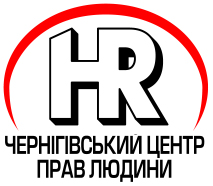 РІЧНИЙ ЗВІТ- 2019
Мета
Сприяння в розбудові відкритого демократичного громадянського суспільства шляхом 
захисту та сприяння реалізації прав і свобод людини в усіх сферах суспільного життя,
провадження культурної, екологічної, освітньої та наукової діяльності, 
сприяння правоохоронним органам та органам державної влади у сфери боротьбі з організованою злочинністю та корупцією.
Діяльність
Захист прав і свобод людини є одним з основних напрямків діяльності організації. Поєднуючи теоретичний та практичний рівні, Чернігівський Центр Прав Людини працює в напрямку забезпечення дотримання прав людини. 
Діяльність включає такі напрямки, але не обмежується ними:
	здійснення досліджень з прав людини, моніторинг підготовки проектів законів та інших правових актів;
	здійснення постійного моніторингу дотримання прав людини та основних свобод та інформування про факти порушень;
	захист прав людини та основних свобод в органах державної влади та місцевого самоврядування;
	проведення освітніх заходів і кампаній, семінарів, тренінгів, конференцій тощо.
Діяльність
Чернігівський Центр Прав Людини працює в якості watch-dog організації, діяльність якої полягає в критичному моніторингу діяльності будь-яких установ (уряду, бізнесу, інших організацій і т.д.) чи осіб та інформування громадськості про виявлені порушення і спонукання її до дії. 

Громадська організація Чернігівський Центр Прав Людини має великий творчий потенціал, бо об’єднує дійсних фахівців своєї справи та залучає до співпраці представників НДО України та із за кордону, освітні заклади, Представників ЗМІ, державні установи і бізнес структури. Наш колектив вже доказав свою спроможність  втілювати необхідні для громади проекти.
Реалізовані проекти
«Посилення децентралізації: антикорупційні політики для нових об'єднаних територіальних громад»

Підтримано: Посольство Великої Британії в Україні, місцевий бізнес. 
Сума: 907  600 грн. 

Мета проекту: 
- Покращити якість місцевого антикорупційного законодавства 
 - Збільшити прозорість та підзвітність органів місцевого самоврядування 
- Підвищити антикорупційну обізнаність громадськості
Реалізовані проекти
Діяльність FB сторінки «Разом здолаємо корупцію»
Підтримано: Місцевий бізнес. Сума: 126 000 грн.
 Мета проекту: 
- формування антикорупційної свідомості та діяльності у молоді Чернігівської області.
 - Спонукати молодь замислилися чому необхідно знизити толерантність до
корупції та брати свідому участь в антикорупційної діяльності. Надати компетенції власного правового захисту та протидії хабарництву. 
- Сформувати модель поведінки щодо боротьби з корупційними проявами в сучасних умовах
https://www.facebook.com/razzdolkor/?ref=settings
Реалізовані проекти
«Розвиток місцевої демократії та участь жителів територіальних громад у прийнятті управлінських рішень як фактор забезпечення сталості та безпеки Чернігівської області»
 Підтримано: Програма ООН із відновлення та розбудови миру, місцевий бізнес.
  Сума: 300 000 грн.
 Мета візиту:
- Ознайомлення учасників з Луганської та Донецької областей із впровадженням механізмів місцевої демократії на практиці – можливість громадам та містам мати доступ до бюджетних ресурсів та бути включеним у процес прийняття рішень, постійні консультації та діалог. 
-  Обмін прикладами успішної співпраці з питань проведення реформ – децентралізації/місцевого самоврядування та антикорупційної.
Реалізовані проекти
"Діалог для трансформації конфліктів в громадах"   Партнер 
 Мета: залучення громадян до участі в проведенні реформ
освіти та місцевого самоврядування.
 Підтримано: Міжнародний Фонд Відродження, місцевий
бізнес. Сума: 550 200грн.
-  Проект направлений на запобігання, трансформацію та
сприяння вирішенню конфліктів в пілотних громадах
Чернігівщини, які можуть виникати при реалізації реформи
місцевого самоврядування та реформи освіти через
забезпечення активної участі місцевого населення у
впровадженні реформ із використанням механізмів місцевої
демократії та медіацію конфліктів.
Досягнення організації
Надано близько 380 юридичних консультацій. 
Правова допомога адвоката надана 13 особам, що дозволило забезпечити дотримання законності при розгляді справ та дотримання прав осіб у судах та правоохоронних органах.
Видано 2 брошури на правову тематику.
Проведено 16 інформаційних кампаній.
Досягнення організації
ОГС посилили свою моніторингову спроможність та ефективно використовують інструменти громадського контролю за впровадженням норм нового антикорупційного законодавства. 
Наявність місцевого контролю за реалізацією антикорупційної реформи в регіоні. 
Молодь знизила толерантність до корупції та має компетенції для власного правового захисту та протидії хабарництву. 
Активізація співпраці антикорупційної громадськості з антикорупційними структурами.
Досягнення організації
Підвищено ефективності зусиль, спрямованих на протидію корупції в Чернігівській області.	
	Забезпечення підзвітності влади та зміцнення довіри між владою та громадськістю в тому, що стосується добросовісності у здійсненні державних закупівель.
	Мінімізація умов для проявів корупції.
Інформація про донорів
Міжнародний фонд Відродження
Посольство США в Україні
Канадський фонд підтримки місцевих ініціатив
Міністерства Закордонних Справ республіки Естонія, Литви, Польщі 
Посольство республіки Польща в Україні
Дім Свободи, США, та Дім Свободи, Україна
Міжнародний фонд громадянських свобод
Фонд підтримки прав людини та демократії Державного Департаменту США
Чернігівська обласна та районні державні адміністрації
Приватний бізнес
UNDP Democratic Governance Programme
Контакти
Чернігівський Центр Прав Людини 
www.pravocn.org.ua
14017, м. Чернігів, 
вул. Жабинського 13/42
pravo@cn.relc.com

Тел./факс (0462) 67 75 75